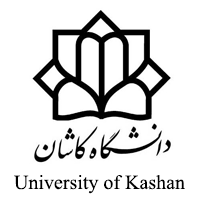 لیست پیوندی
سید مهدی وحیدی پور

با تشکر از دکتر جواد سلیمی
دانشگاه کاشان- دانشکده مهندسی برق و کامپیوتر
a
b
c
ليست هاي تک پيوندي
يک يا چند فيلد ساختار اشاره گر به همين ساختار هستند

typedef struct list {	char data;	list *link;	}

list item1, item2, item3;item1.data=‘a’;item2.data=‘b’;item3.data=‘c’;item1.link=item2.link=item3.link=NULL;
Construct a list with three nodes
item1.link=&item2;
item2.link=&item3;
malloc: obtain a node (memory)
free: release memory
first

ليست هاي تک پيوندي
Example [Two-node linked list]:
typedef struct list_node *list_pointer;
typedef struct list_node {
	int data;
	list_pointer link;
};
list_pointer ptr =NULL;
Program : Create a two-node list
list_pointer create2( )
{
	/* create a linked list with two nodes */
	list_pointer first, second;
	first = (list_pointer) malloc(sizeof(list_node));
	second = (list_pointer) malloc(sizeof(list_node));
	second -> link = NULL;
	second -> data = 20;
	first -> data = 10;
	first ->link = second;
	return first;
}
second
10
20
NULL
ptr
10
20
NULL
node
50
temp
ليست هاي تک پيوندي
اضافه کردن
يک نود با داده 50 به ليست ptr و بعد از node اضافه کنيد.
دانشگاه کاشان- دانشکده مهندسی برق و کامپیوتر
ليست هاي تک پيوندي
Implement Insertion:
void insert(list_pointer *ptr, list_pointer node)
{
/* insert a new node with data = 50 into the list ptr after node */
	list_pointer temp;
	temp=(list_pointer)malloc(sizeof(list_node));
	if(IS_FULL(temp)){
		fprintf(stderr, “The memory is full\n”);
		exit(1);
	}
	temp->data=50;
50
temp
ليست هاي تک پيوندي
if(*ptr){	//nonempty list
		temp->link = node->link;
		node->link = temp;
	}
	else{	//empty list
		temp->link = NULL;
		*ptr = temp;
	}
}
ptr
10
20
NULL
node
50
temp
10
50
20
NULL
10
50
10
20
20
NULL
NULL
ptr trial                node
ليست هاي تک پيوندي
حذف کردن عضوي که node به آن اشاره مي کند را حذف کنيد
ptr  trial                node
ptr
50
20
NULL
10
ليست هاي تک پيوندي
Implement Deletion:
void delete(list_pointer *ptr, list_pointer trail, list_pointer node)
{
/* delete node from the list, trail is the preceding node ptr is the head of the list */
	if(trail)
		trail->link = node->link;
	else
		*ptr = (*ptr)->link;
	free(node);
}
ptr  trial           node
first
NULL
a
b
c
d
e
ليست هاي تک پيوندي
پيمايش (چاپ) يک ليست پيوندي
Get(0)
desiredNode = first; // gets you to first node
return desiredNode->data;
دانشگاه کاشان- دانشکده مهندسی برق و کامپیوتر
first
NULL
a
b
c
d
e
ليست هاي تک پيوندي
پيمايش (چاپ) يک ليست پيوندي
Get(1)
desiredNode = first->link; // gets you to second node
return desiredNode->data;
دانشگاه کاشان- دانشکده مهندسی برق و کامپیوتر
first
NULL
a
b
c
d
e
ليست هاي تک پيوندي
پيمايش (چاپ) يک ليست پيوندي
Get(2)
desiredNode = first->link->link; // gets you to third node        
return desiredNode->data;
دانشگاه کاشان- دانشکده مهندسی برق و کامپیوتر
first
NULL
a
b
c
d
e
ليست هاي تک پيوندي
پيمايش (چاپ) يک ليست پيوندي
Get(5)
desiredNode = first->link->link->link->link->link;
                                     // desiredNode = NULL
return desiredNode->data;   // NULL.element
ليست هاي تک پيوندي
پيمايش (چاپ) يک ليست پيوندي
Program : Printing a list
void print_list(list_pointer first)
{
	printf(“The list contains: “);
	for ( ; first; first= first->link)
		printf(“%4d”, first->data);
		printf(“\n”);
}
دانشگاه کاشان- دانشکده مهندسی برق و کامپیوتر